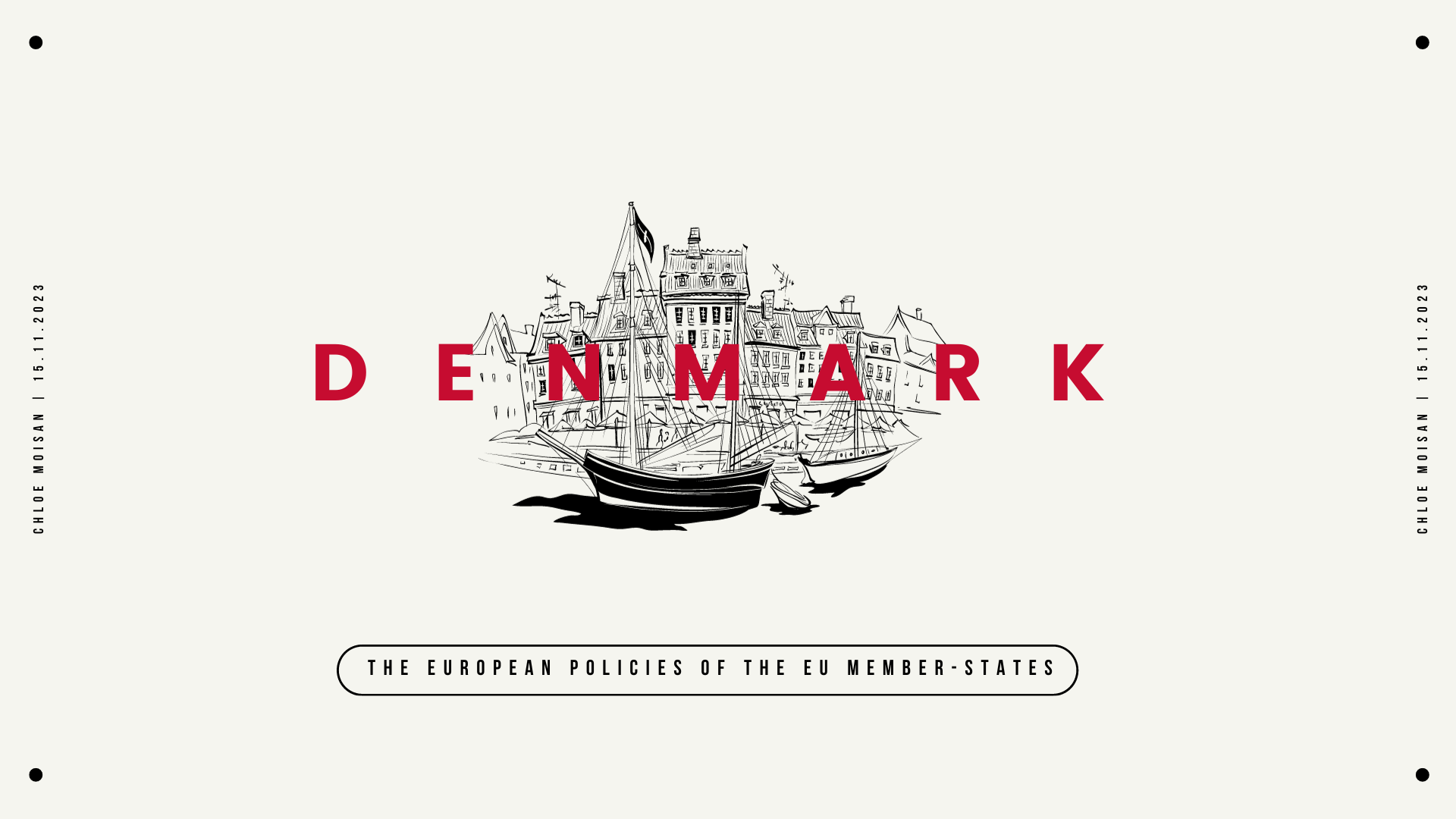 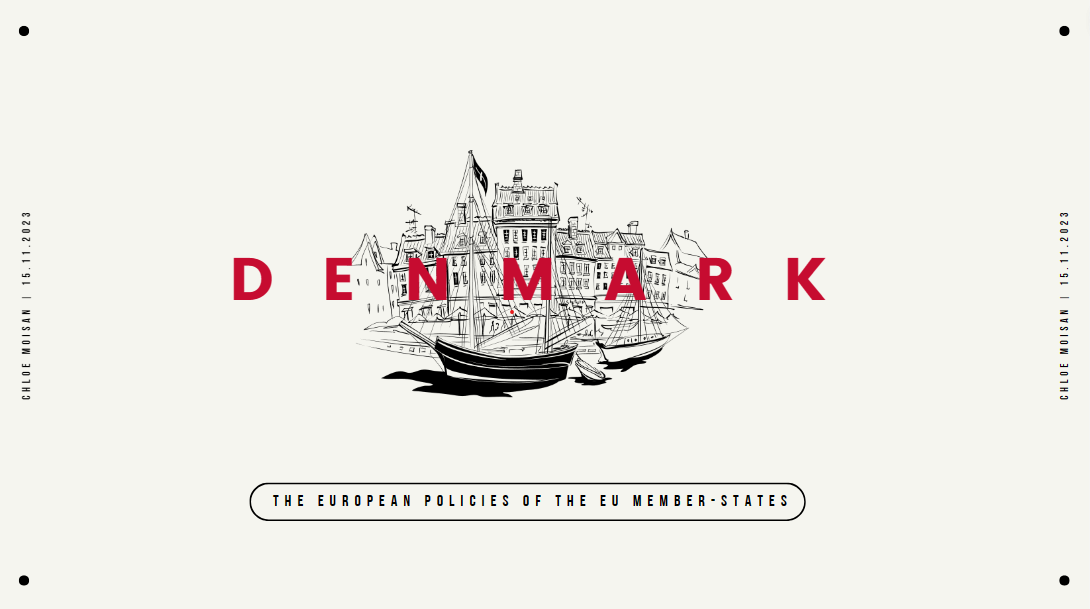 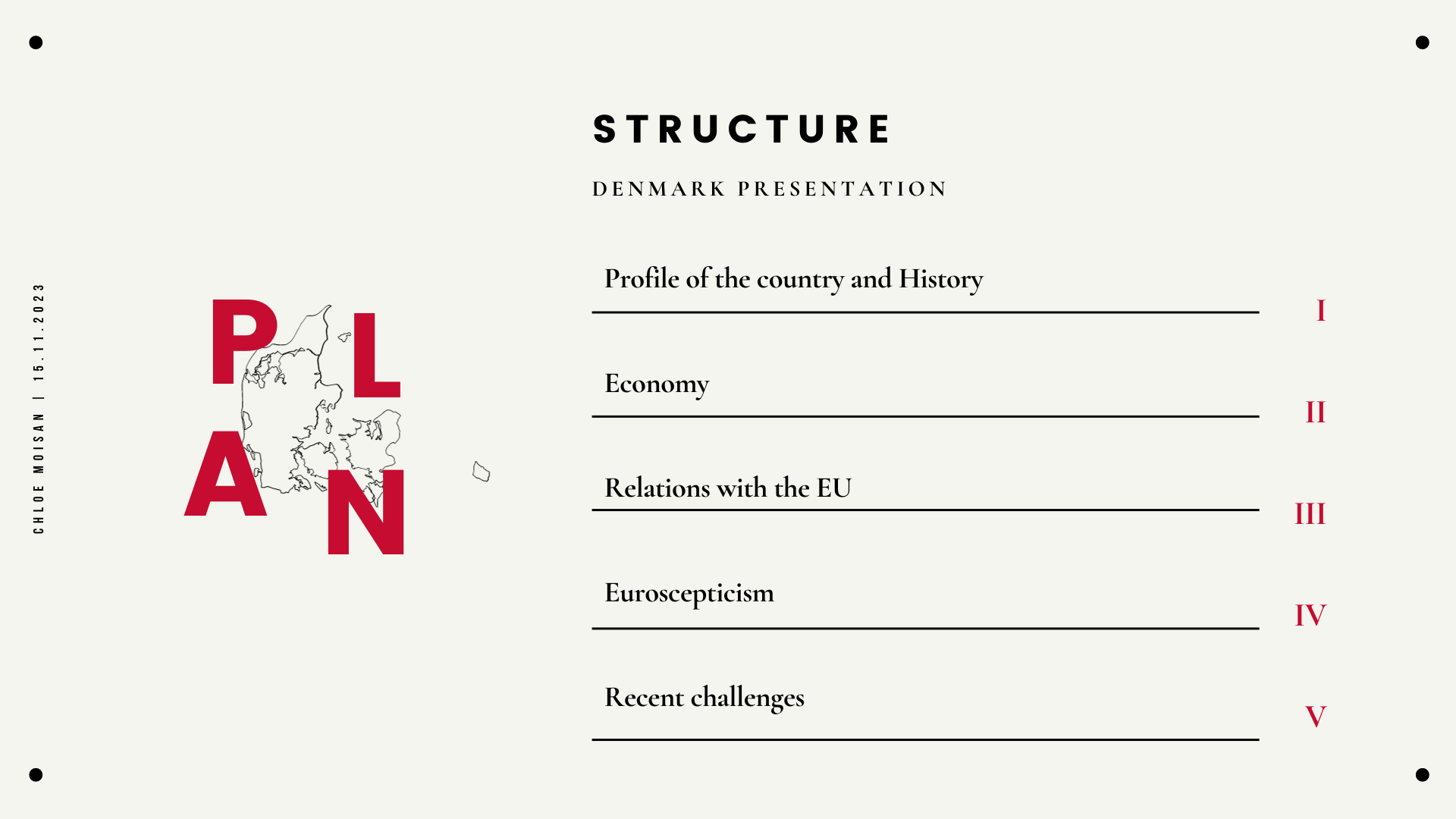 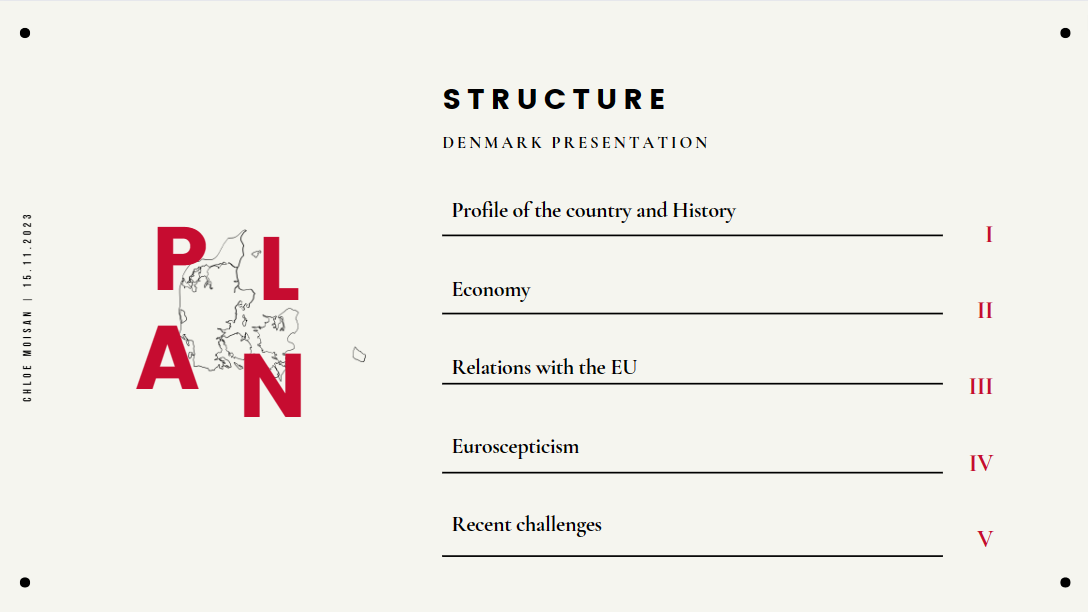 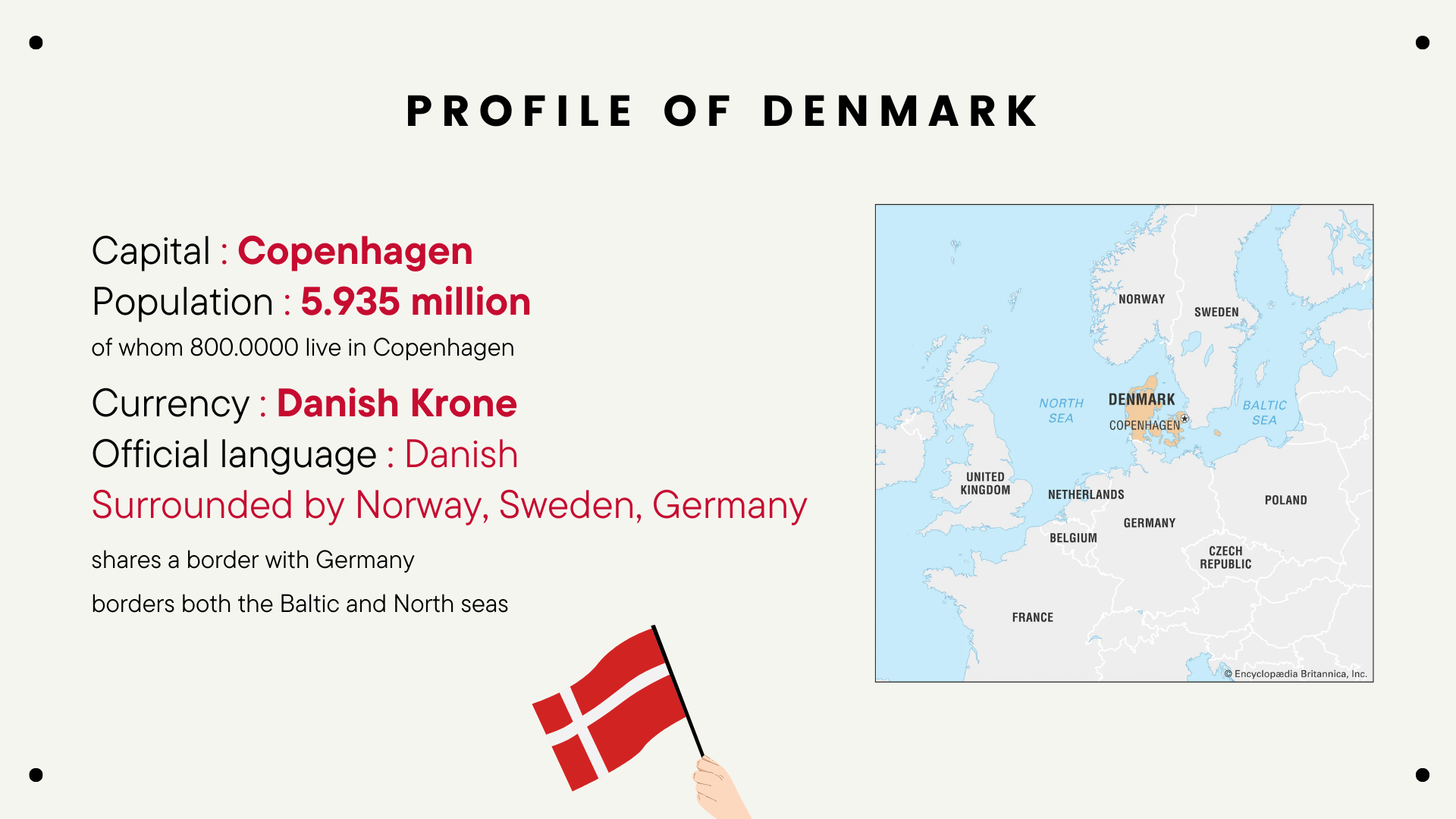 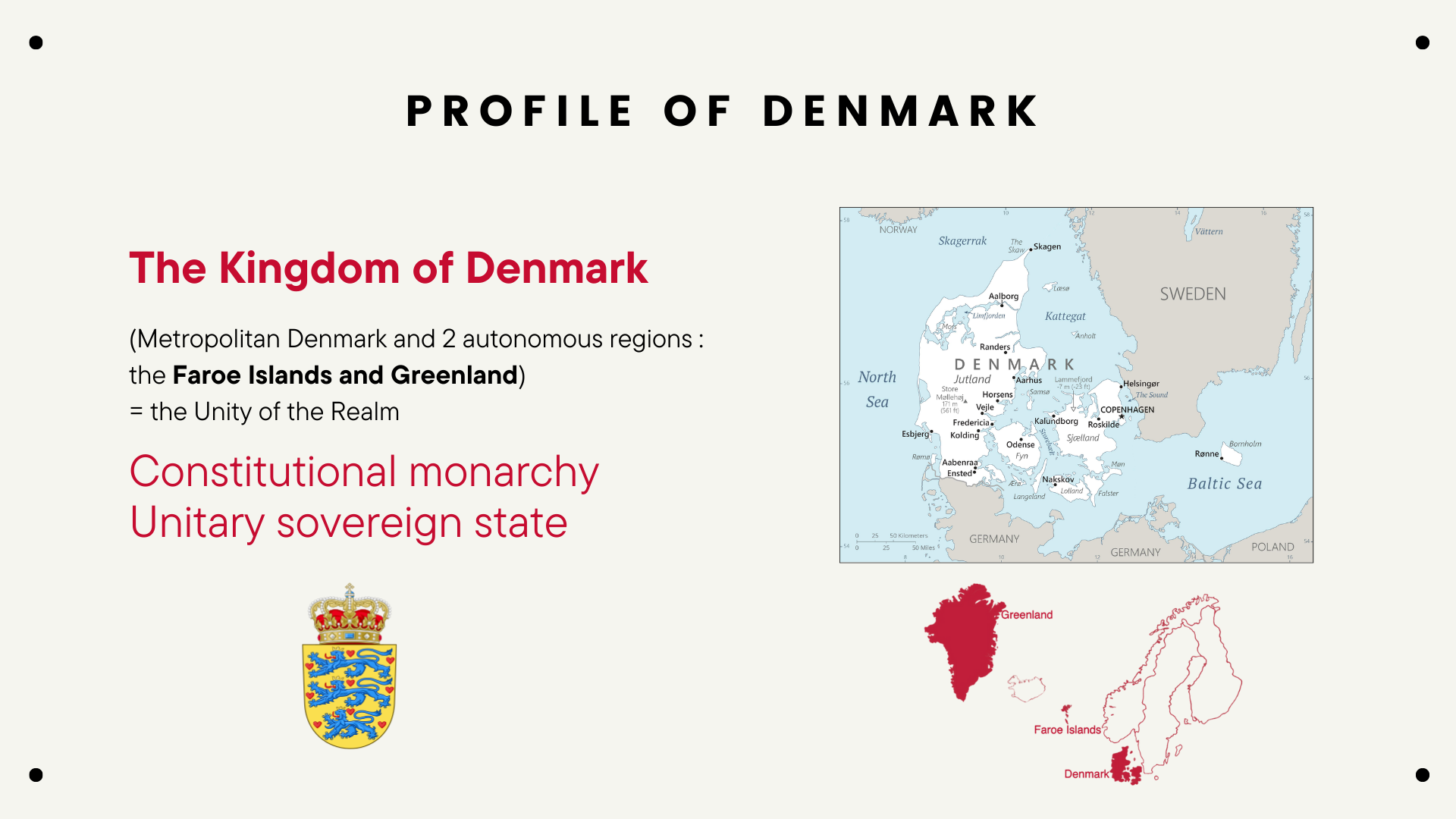 1397
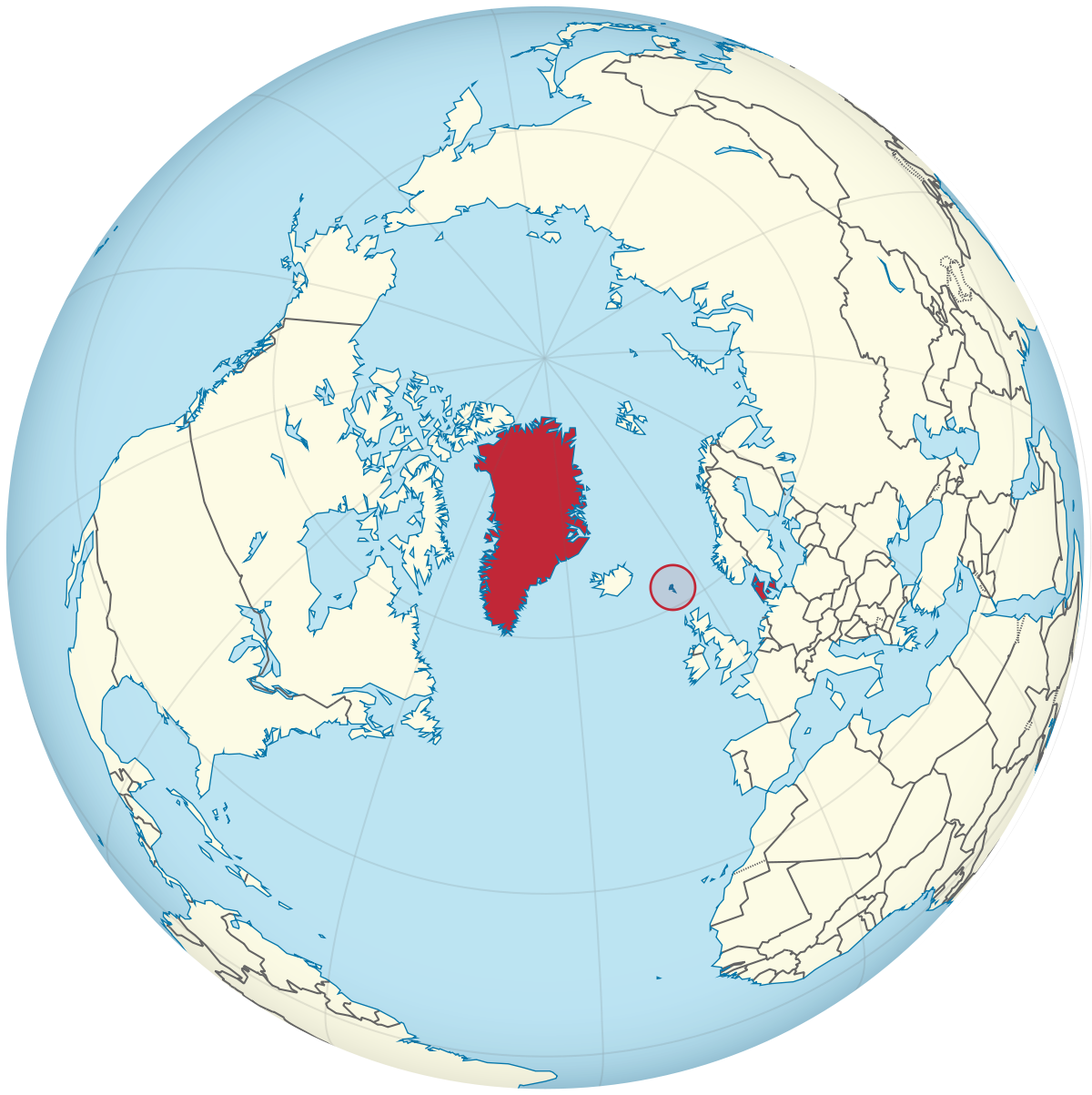 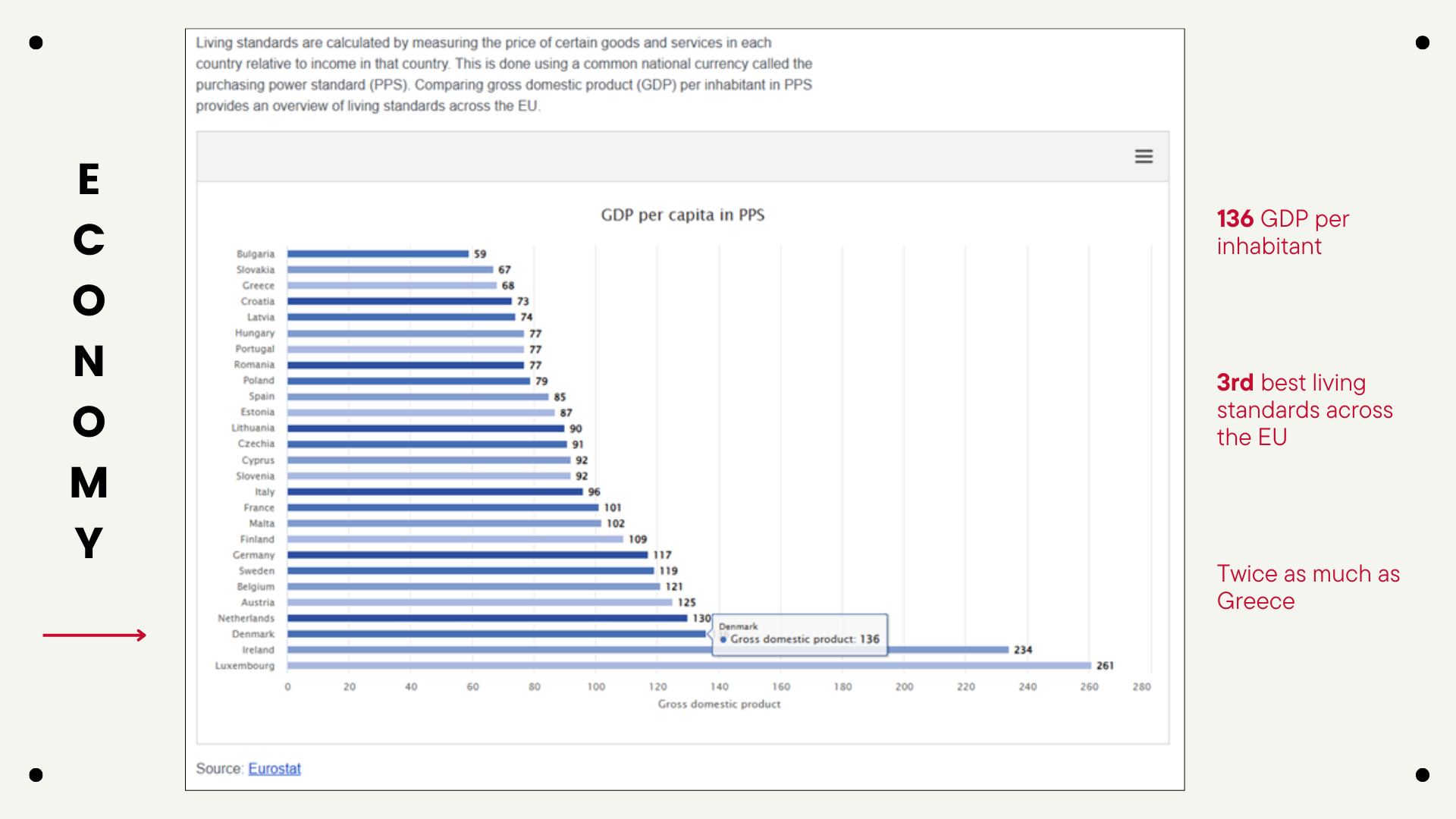 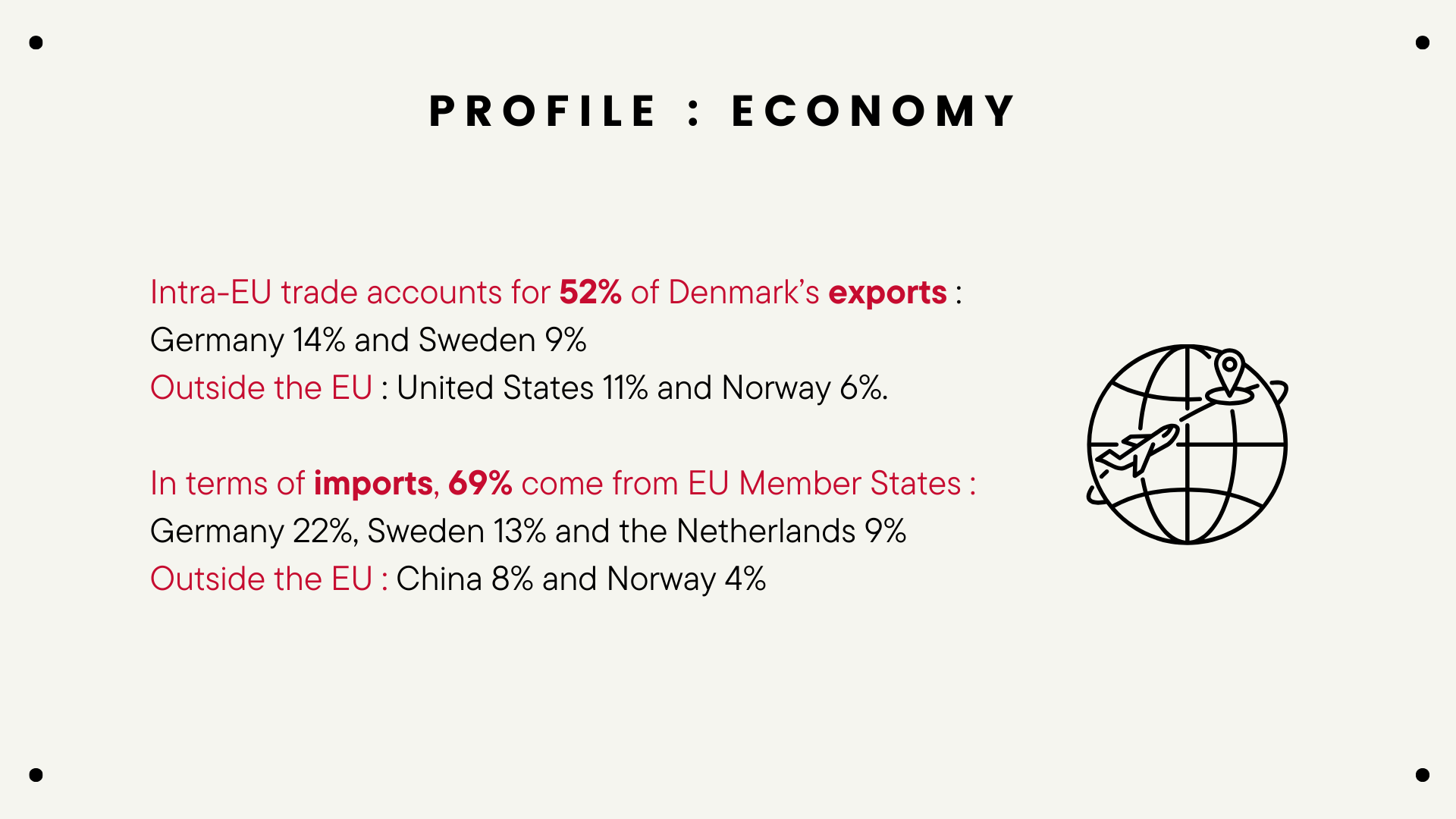 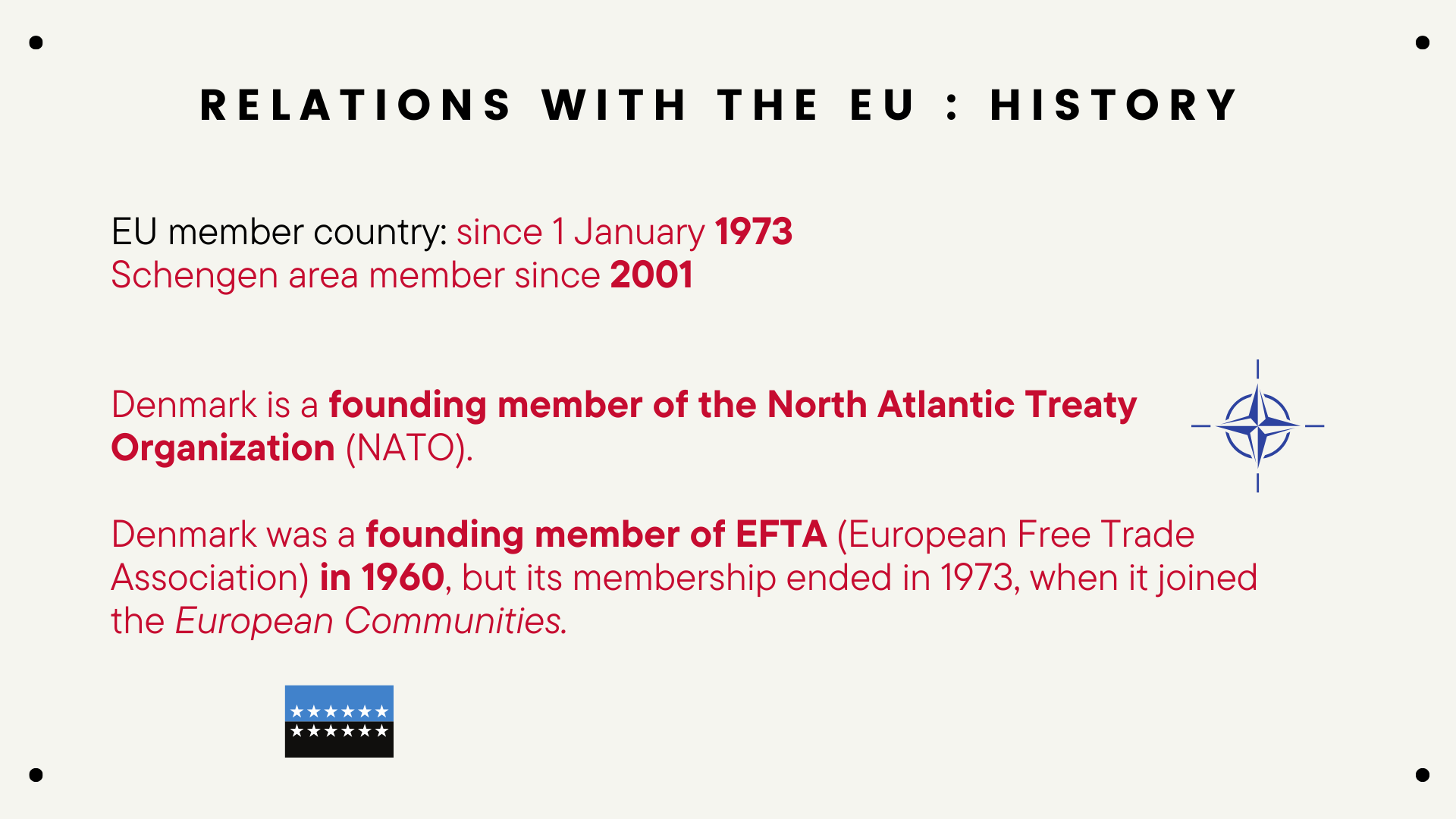 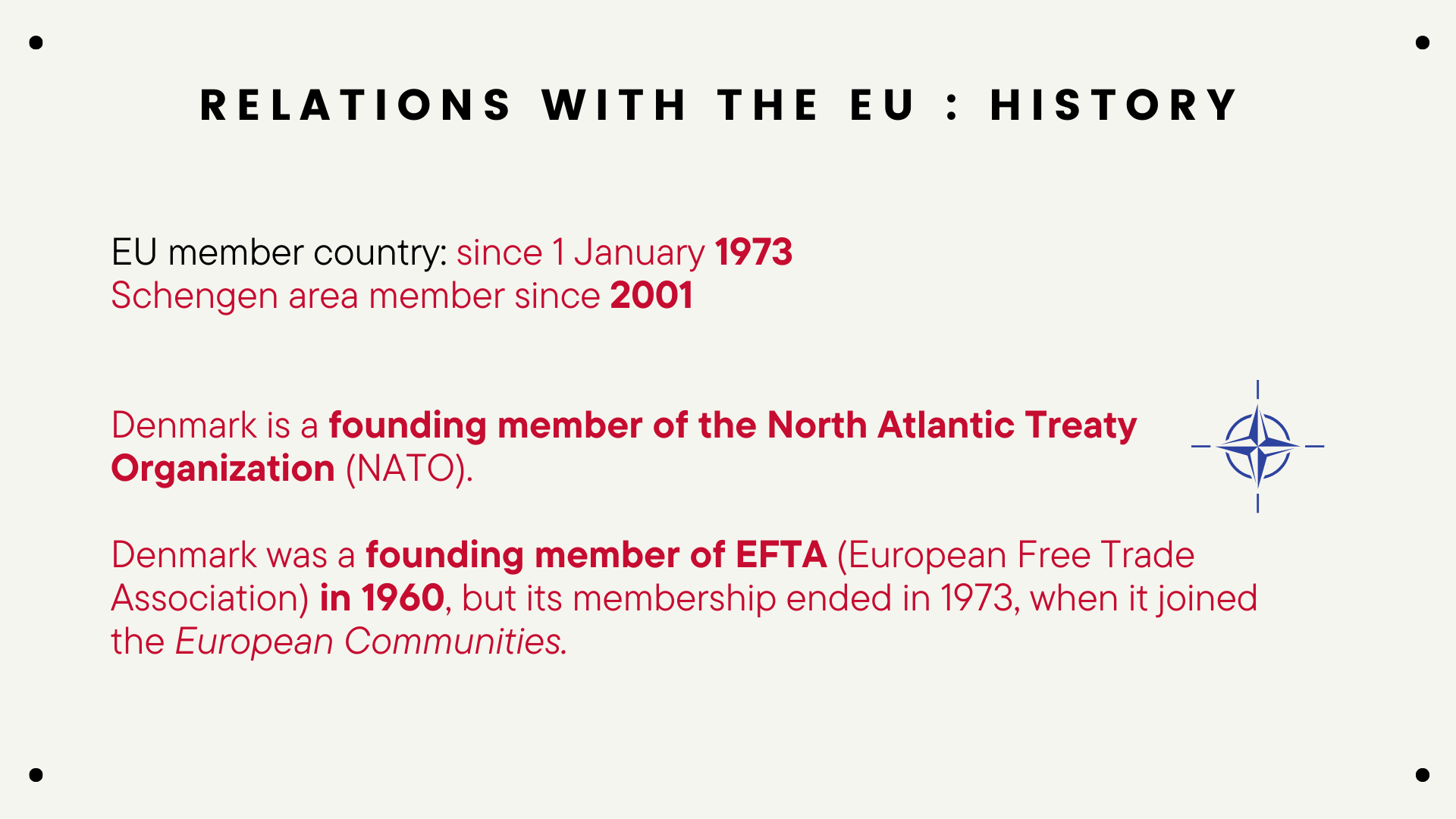 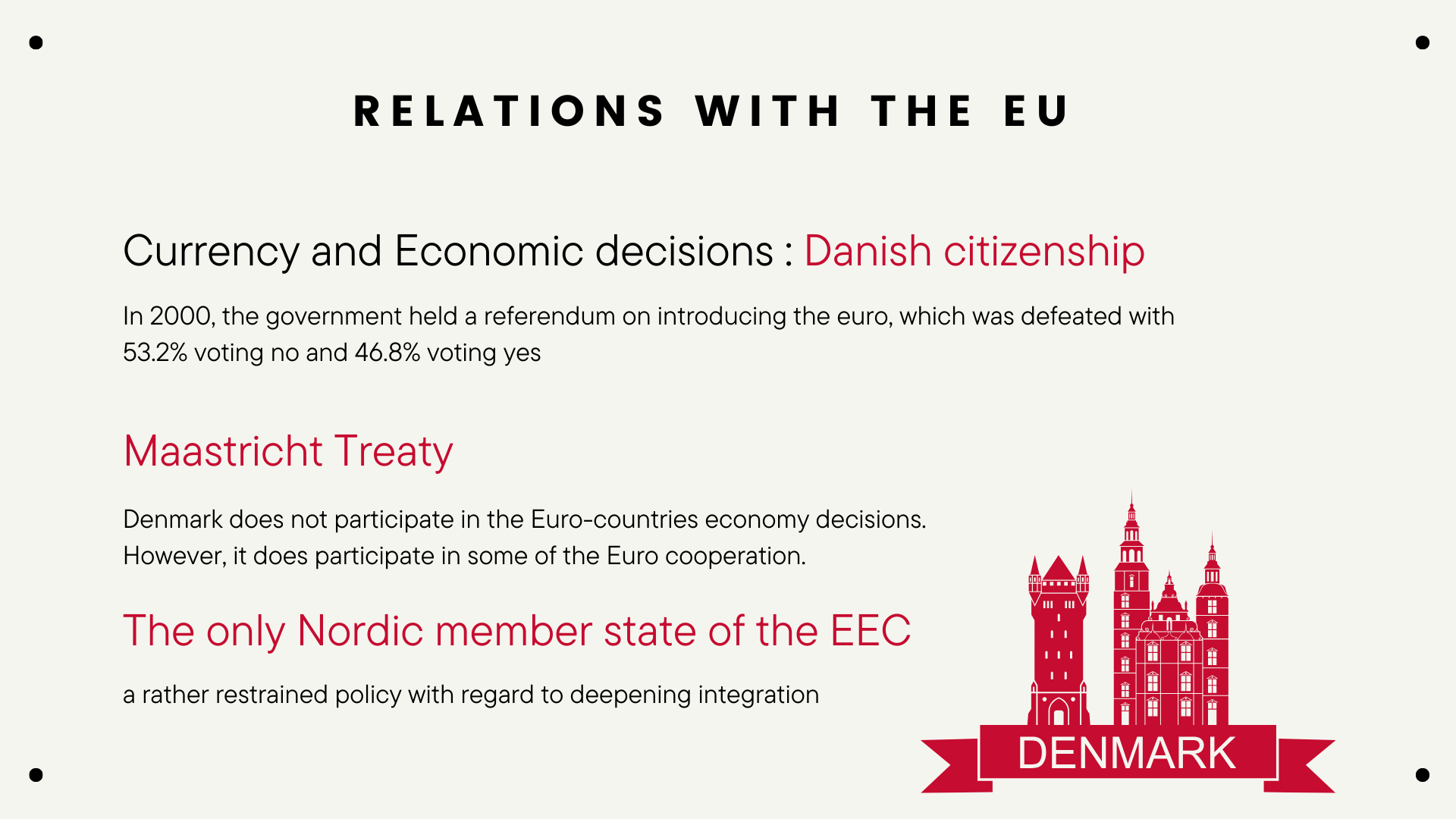 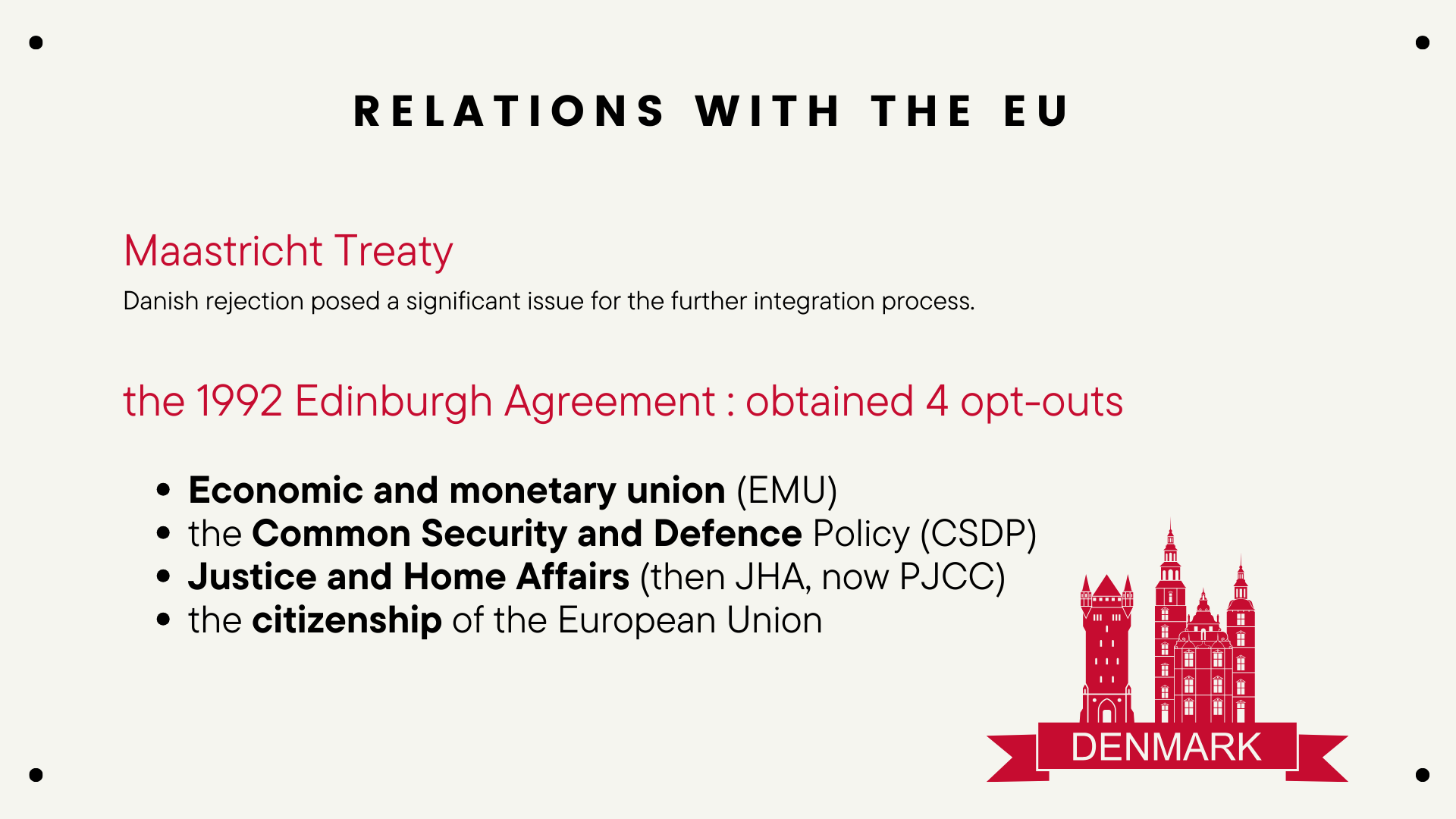 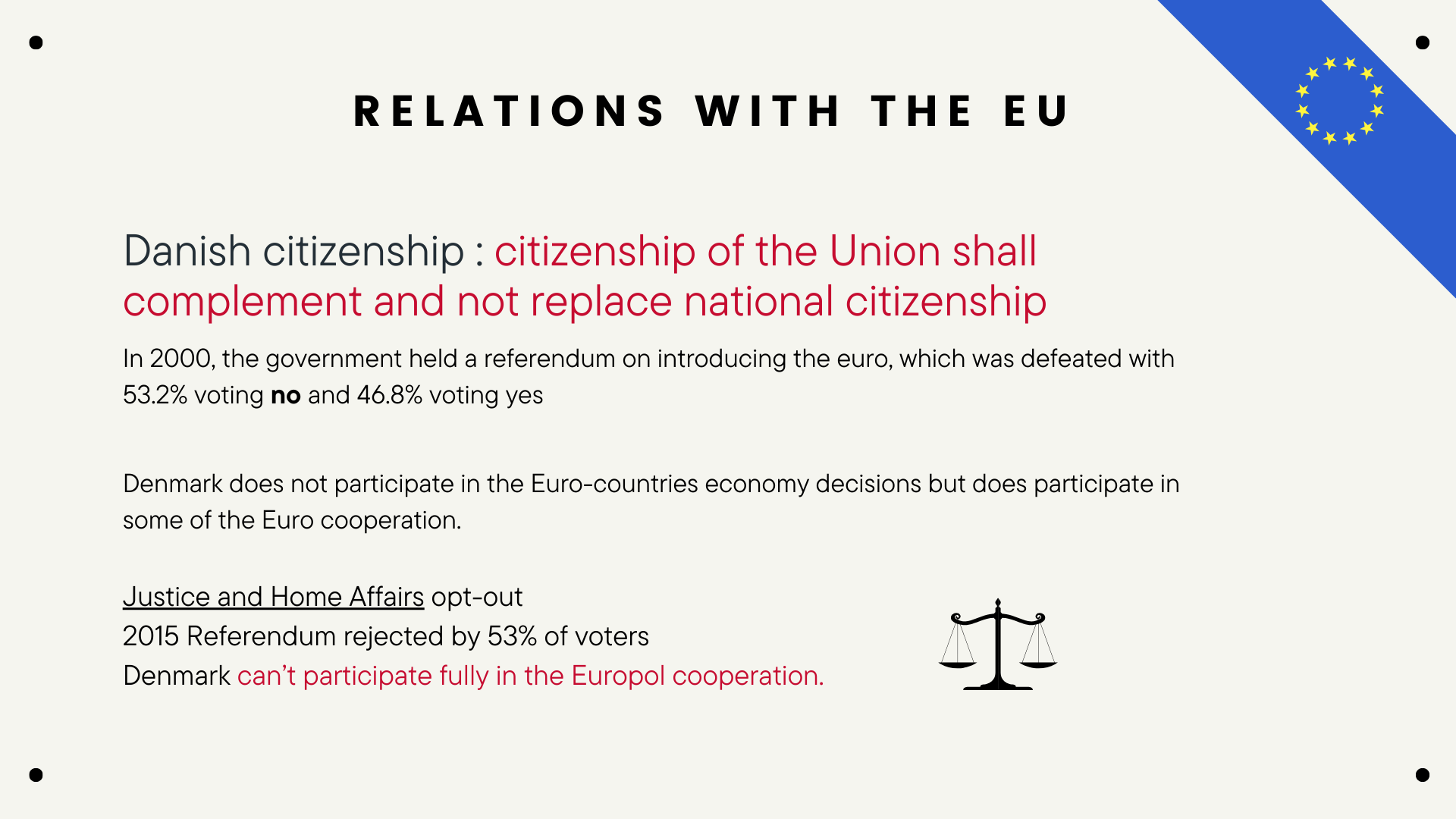 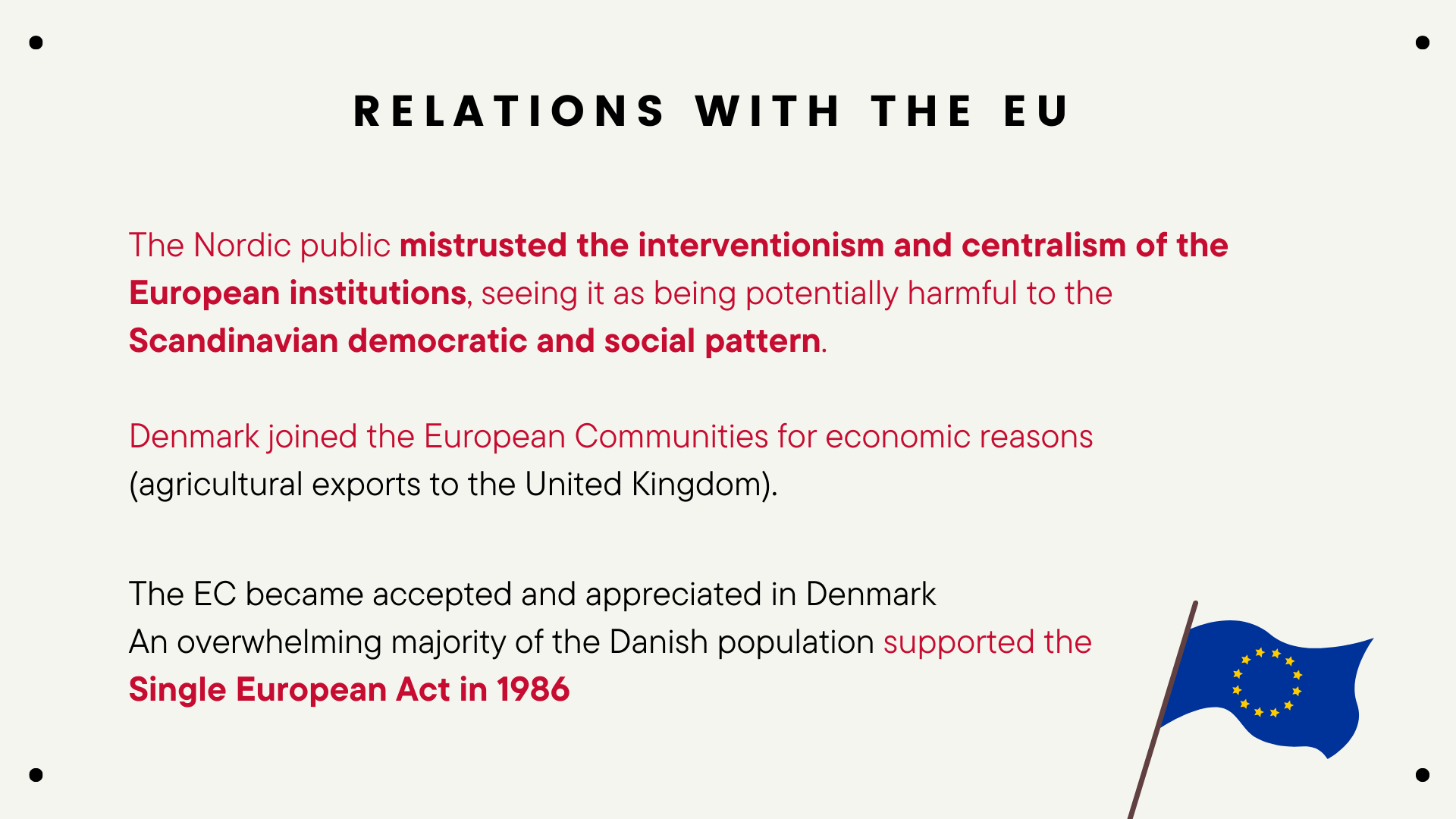 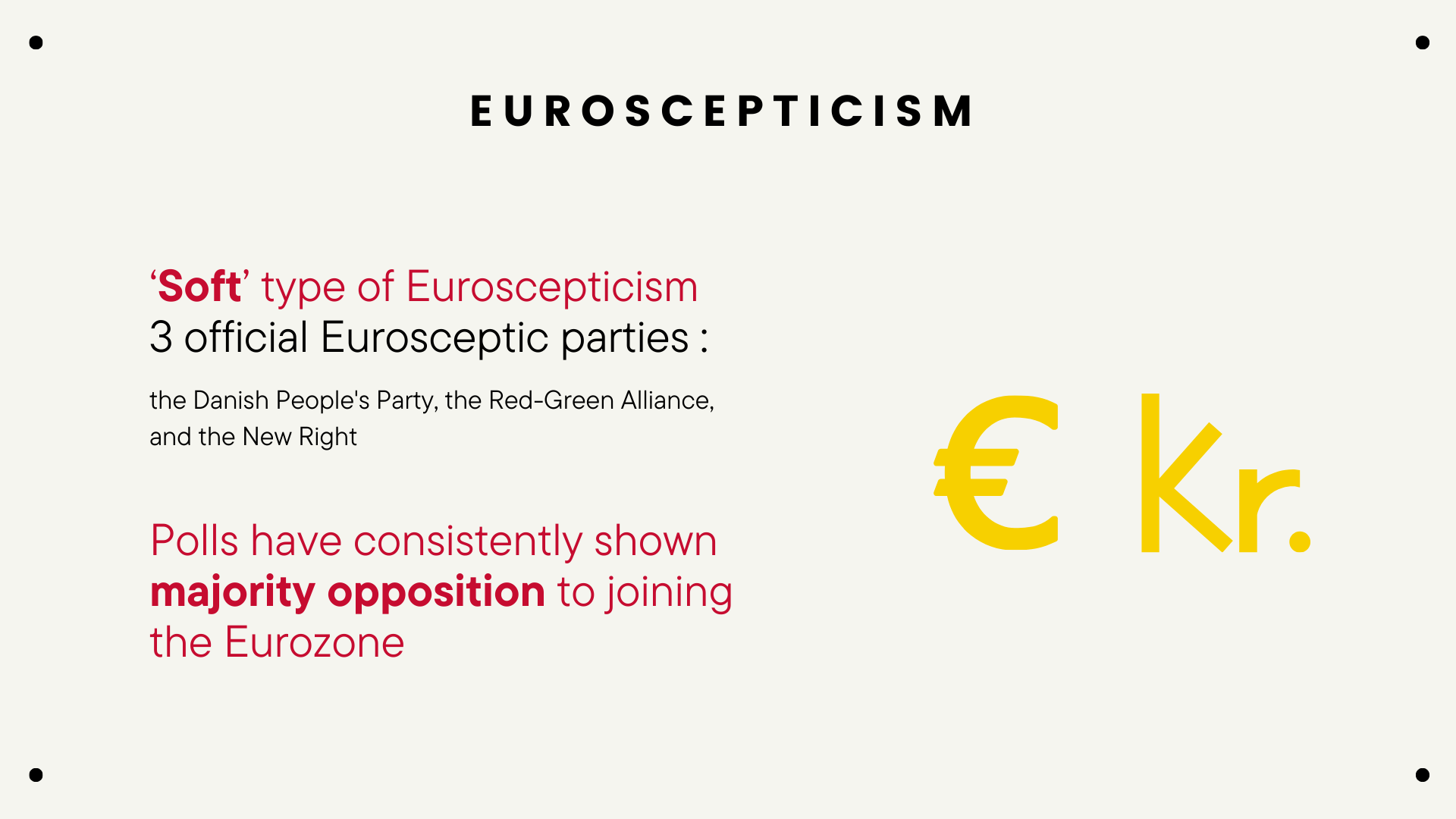 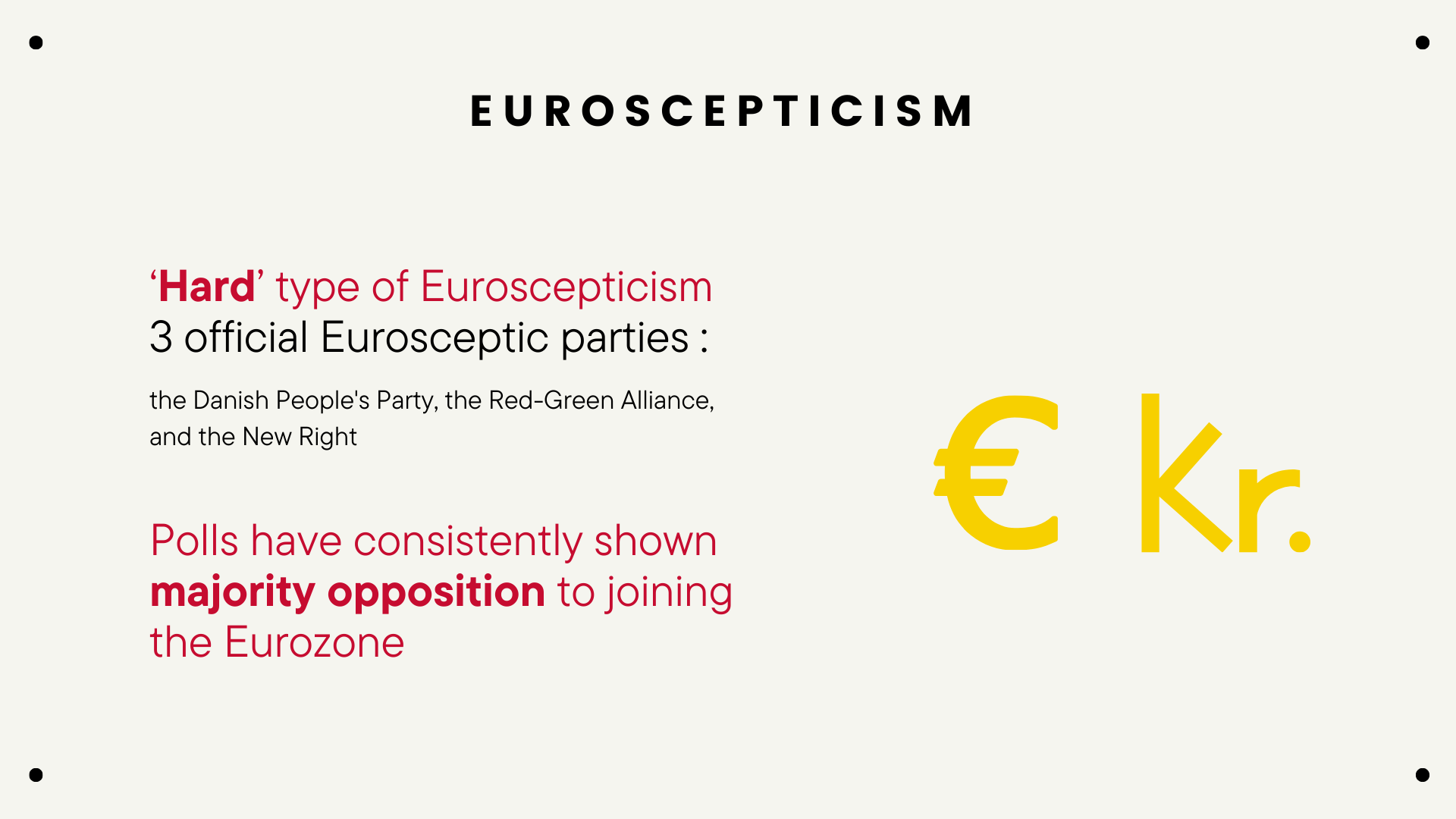 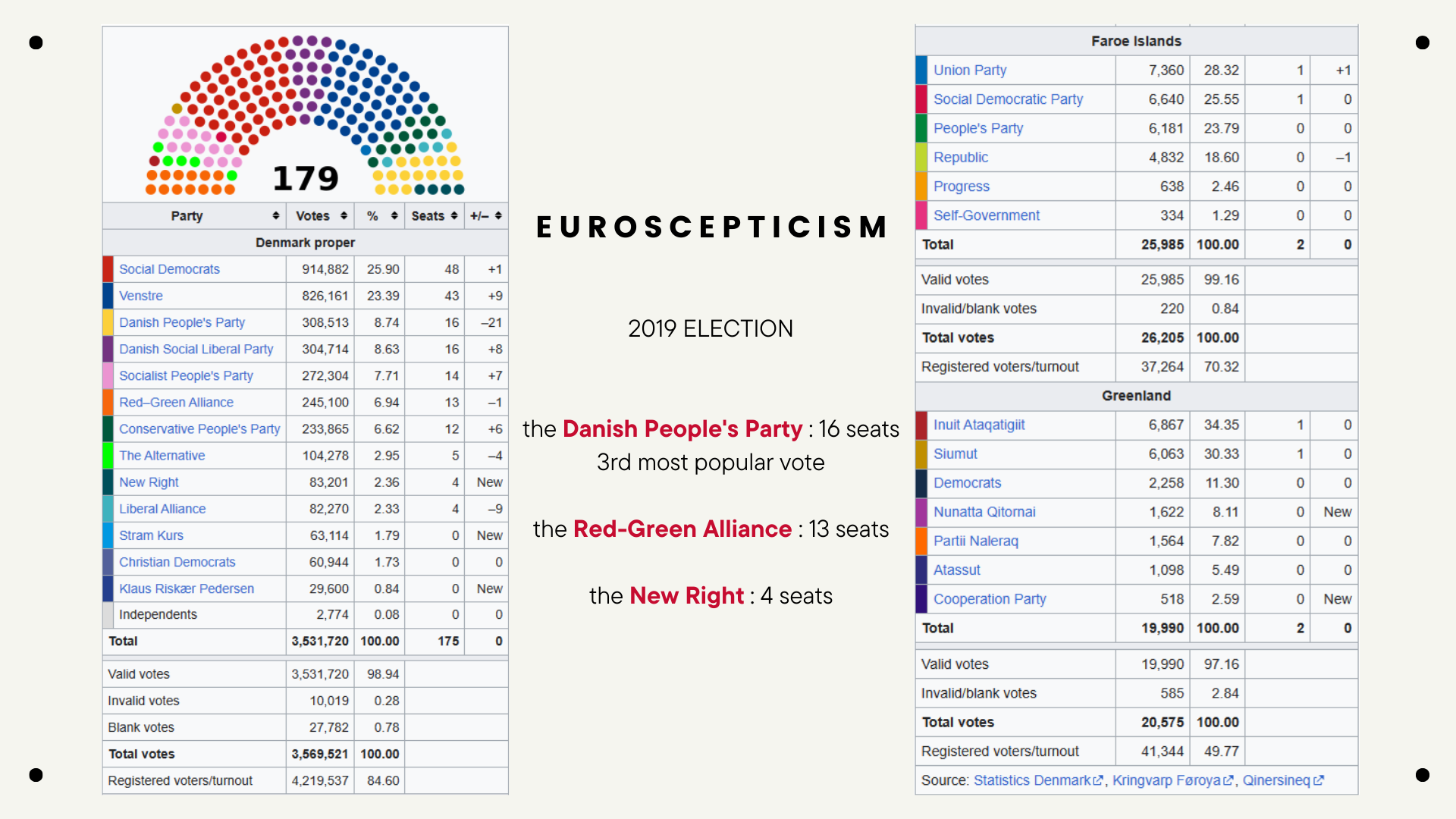 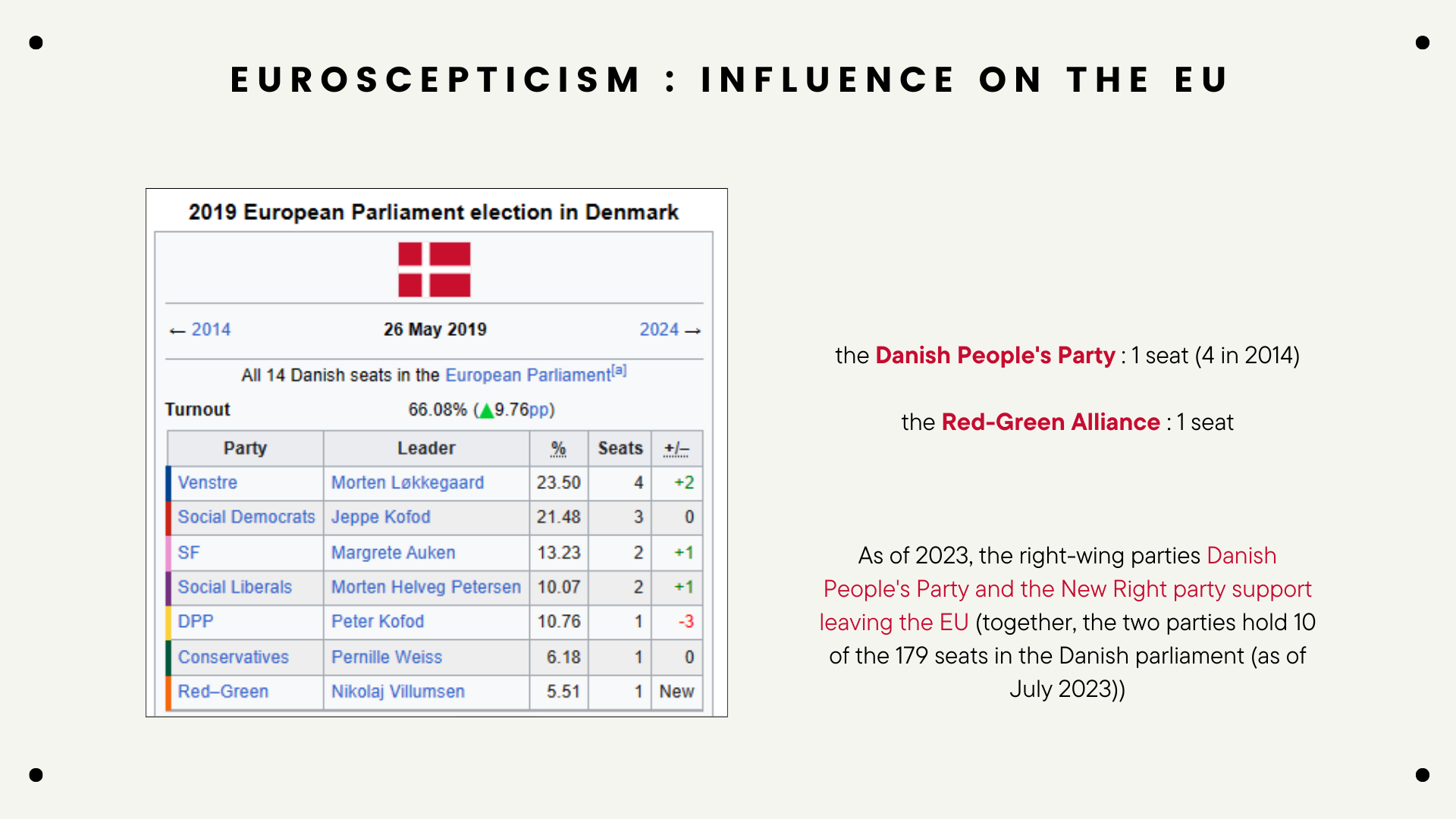 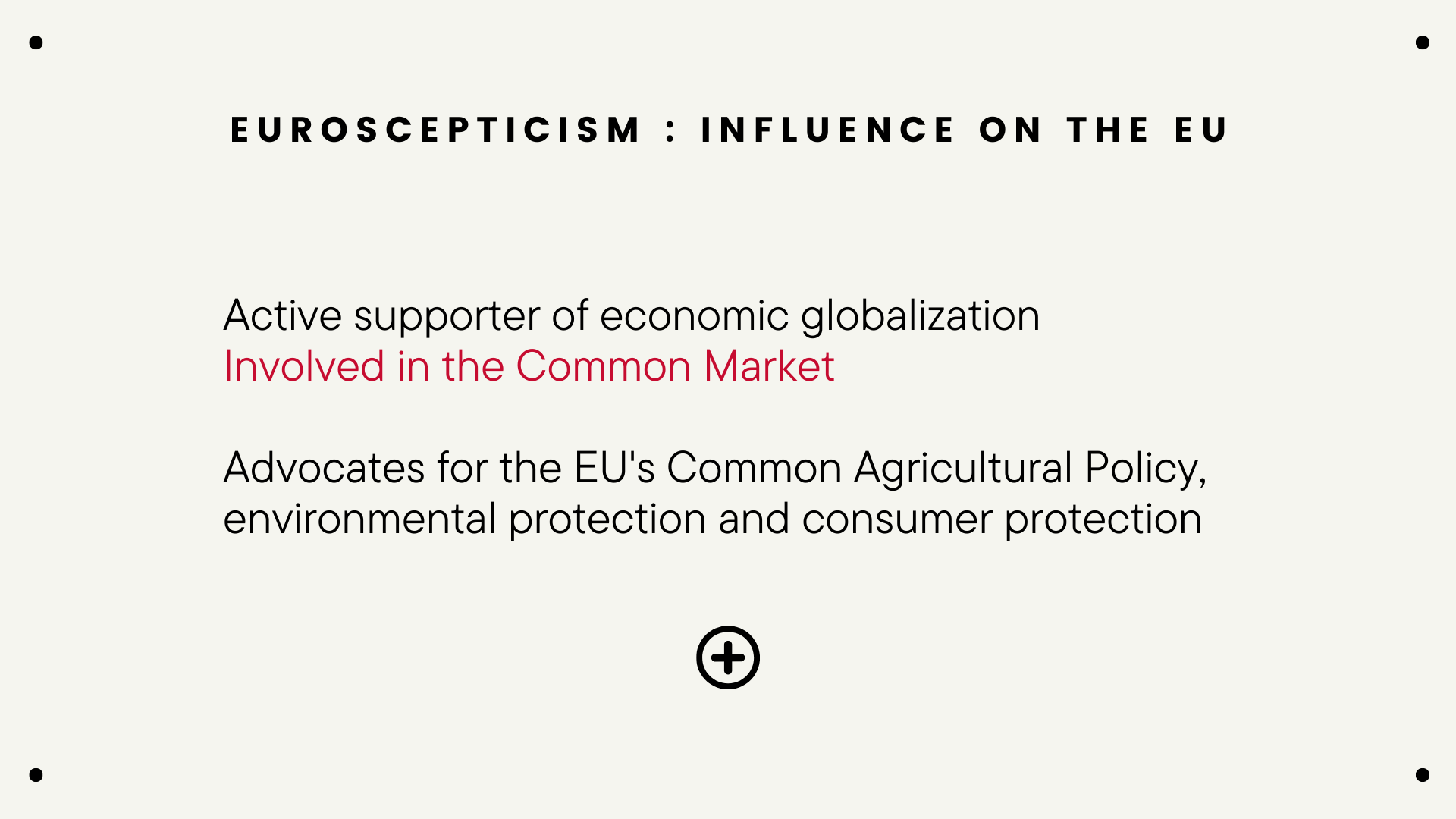 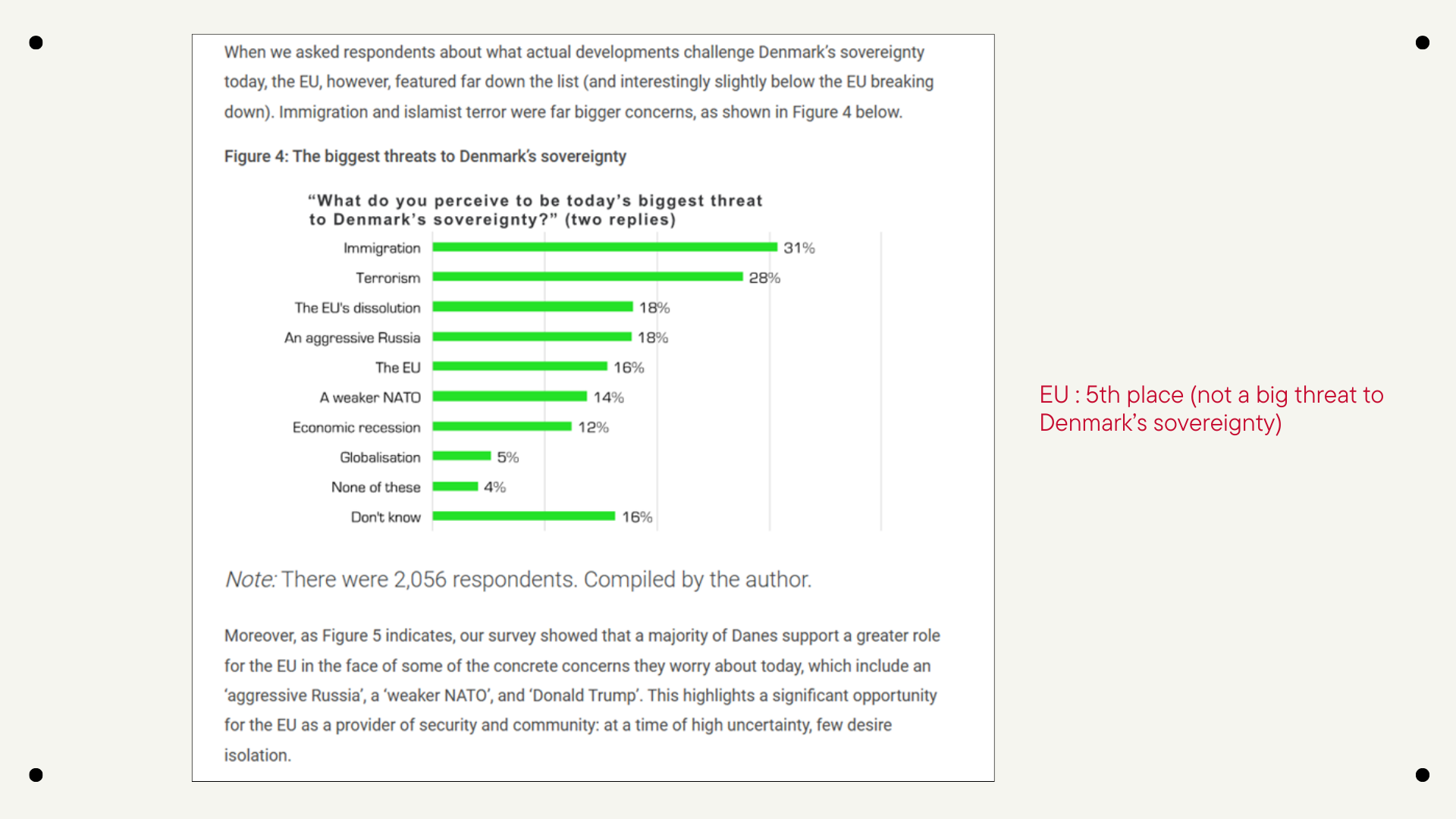 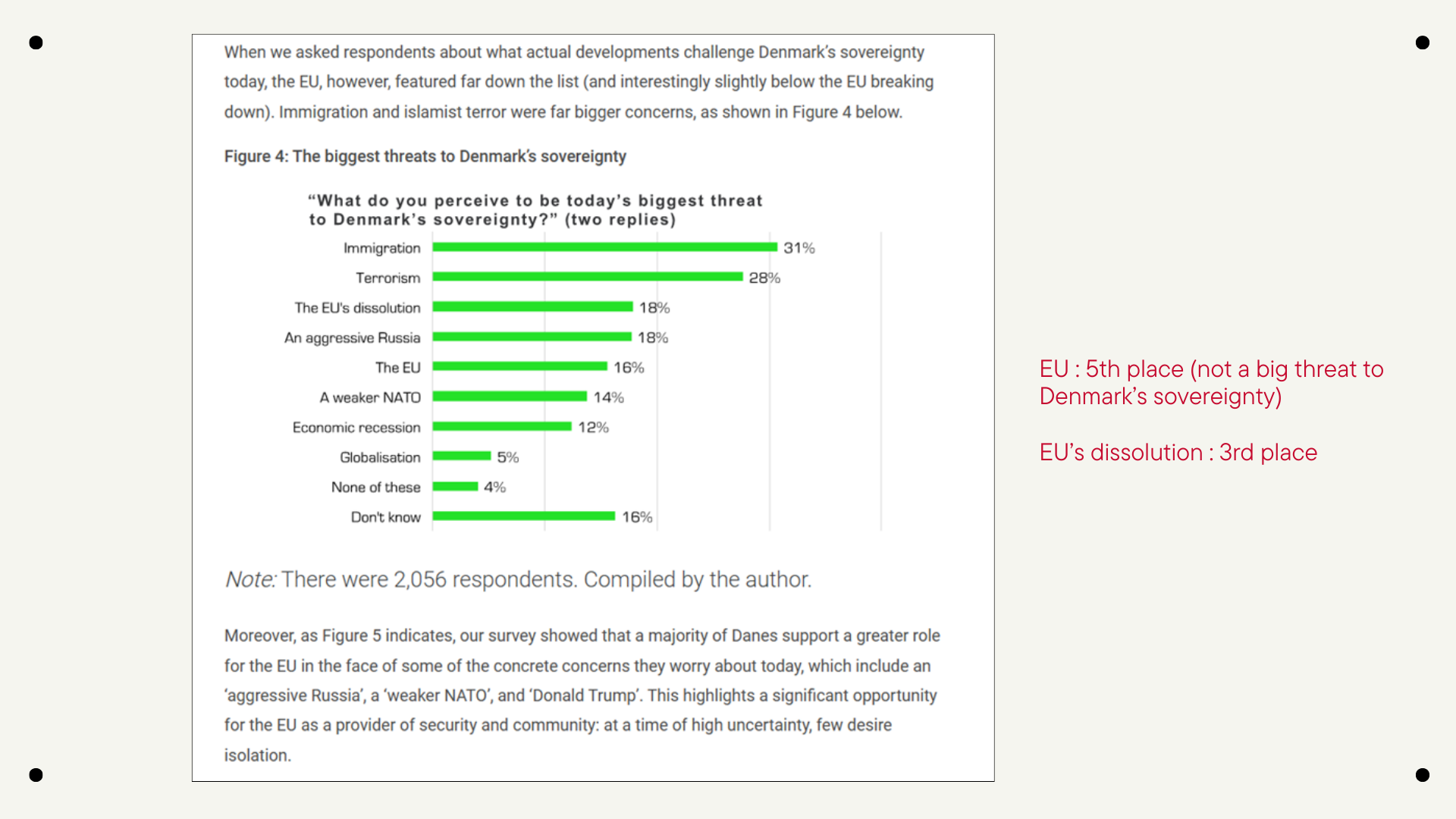 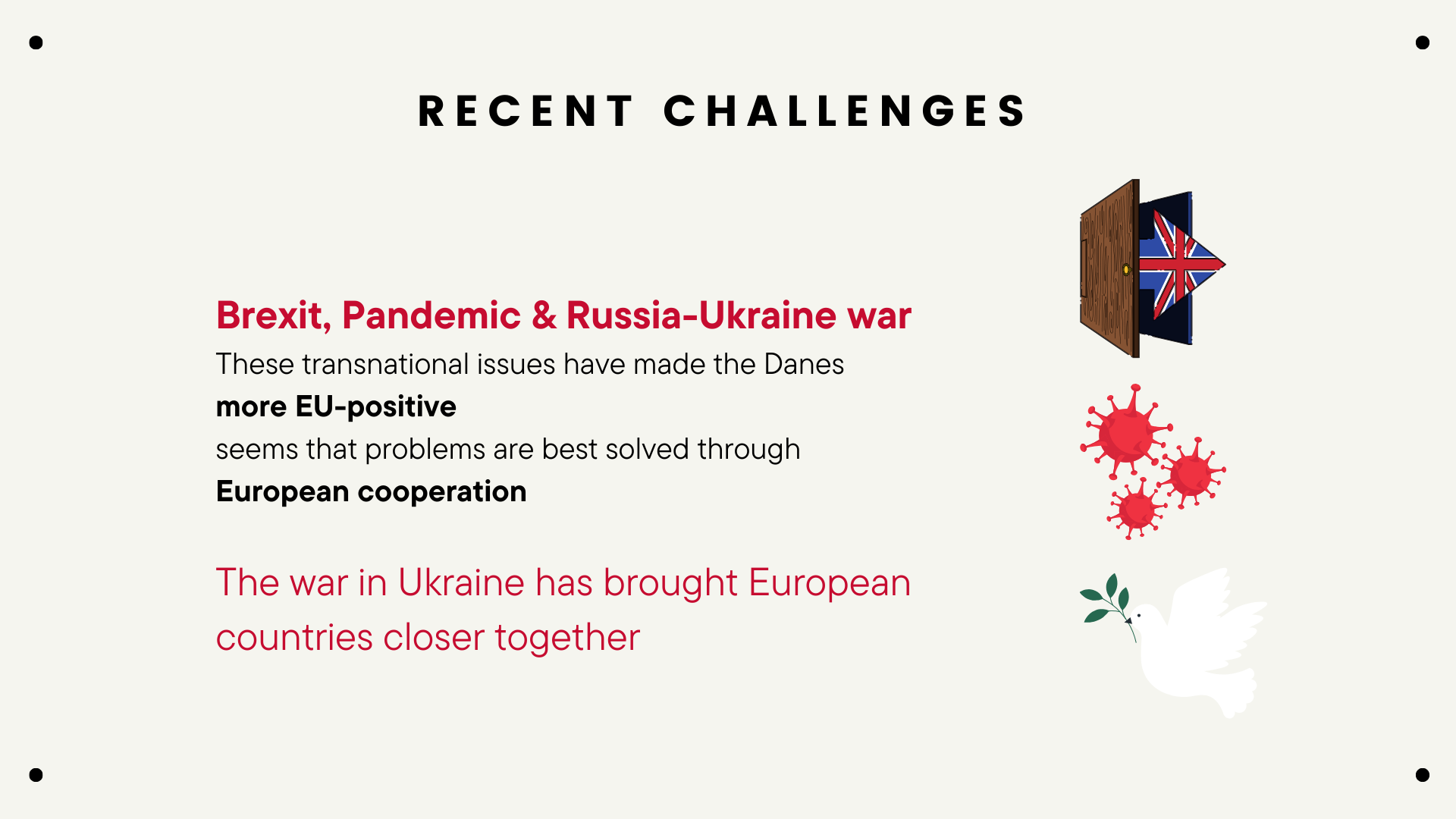 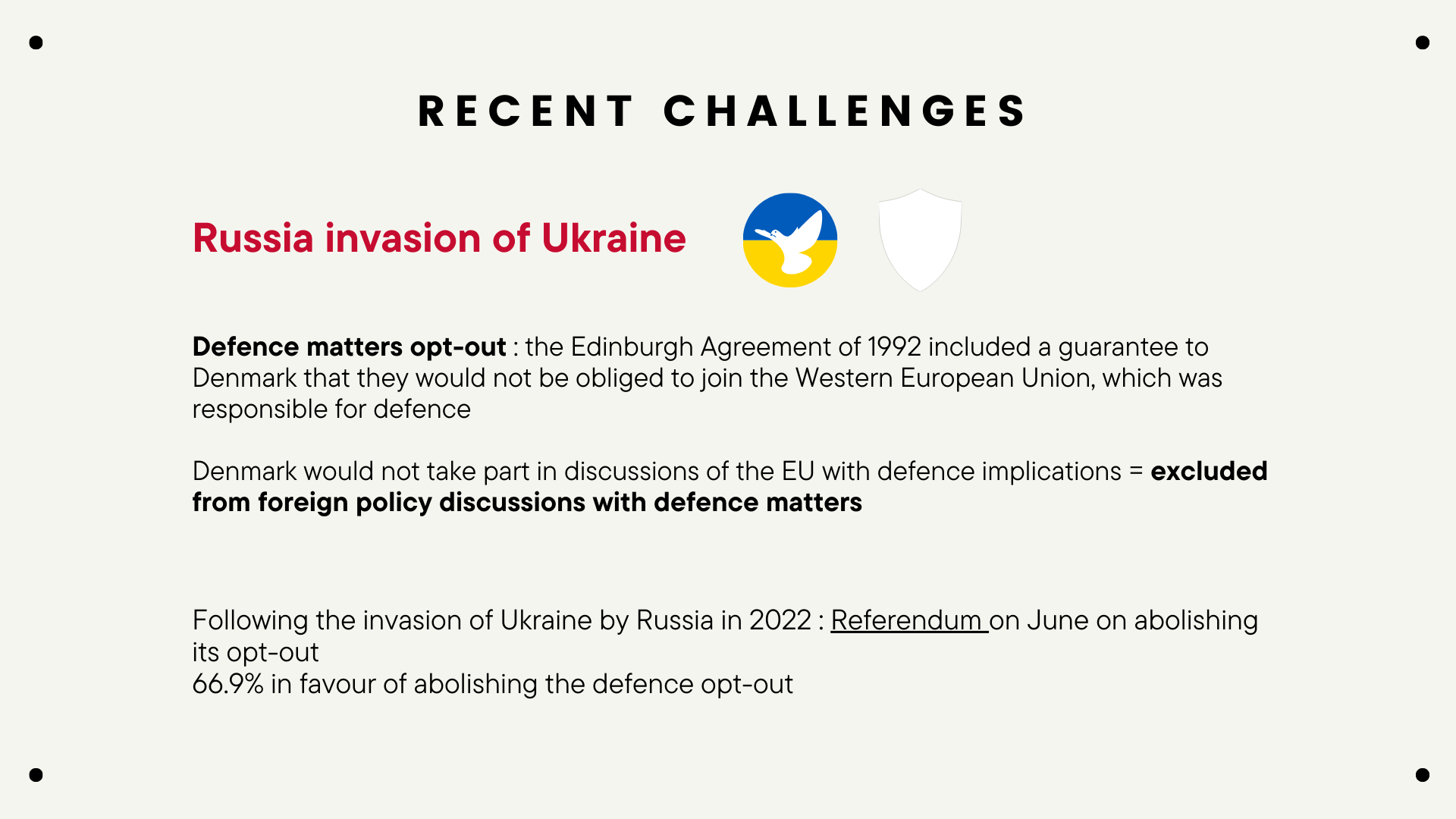 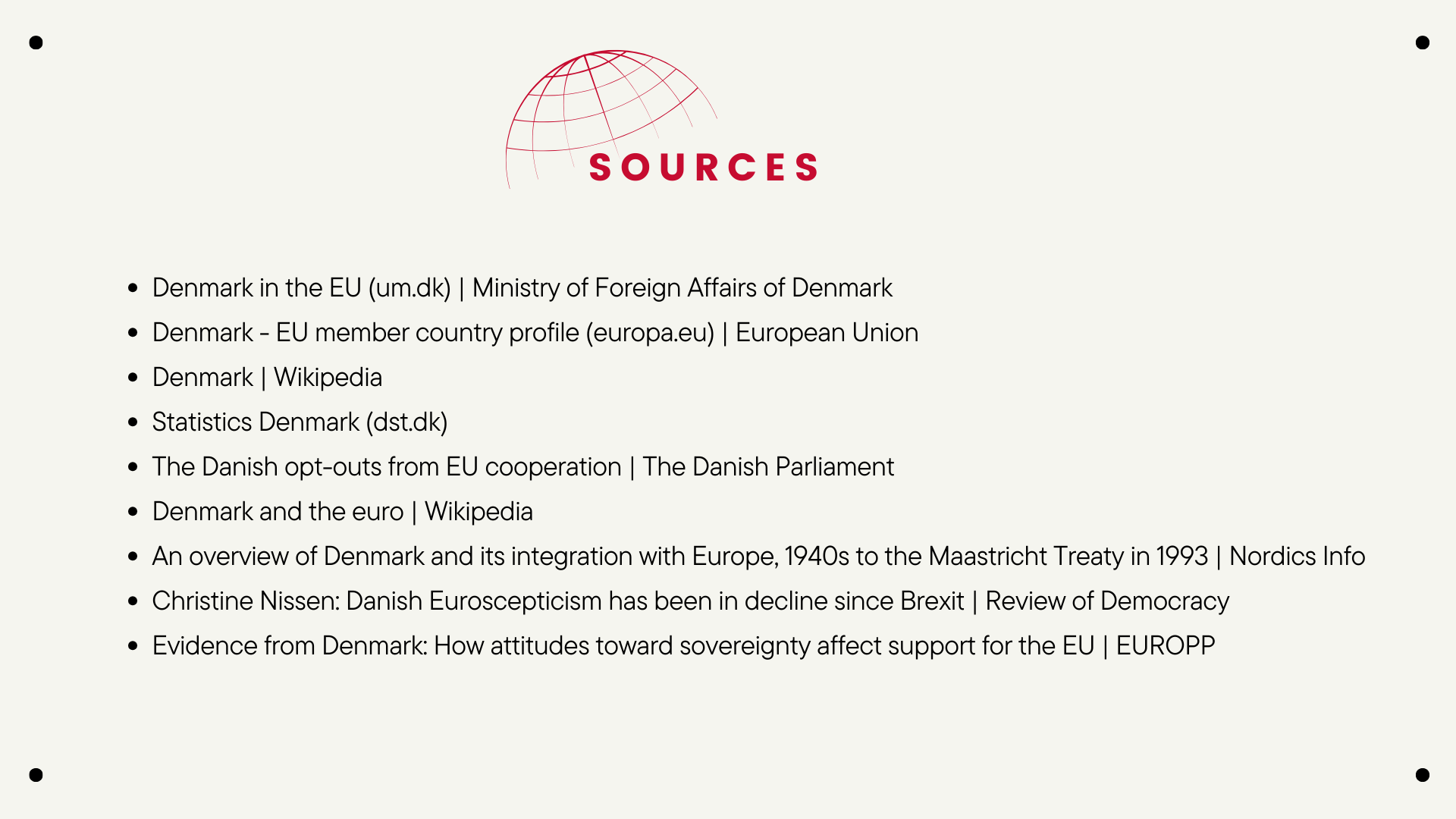 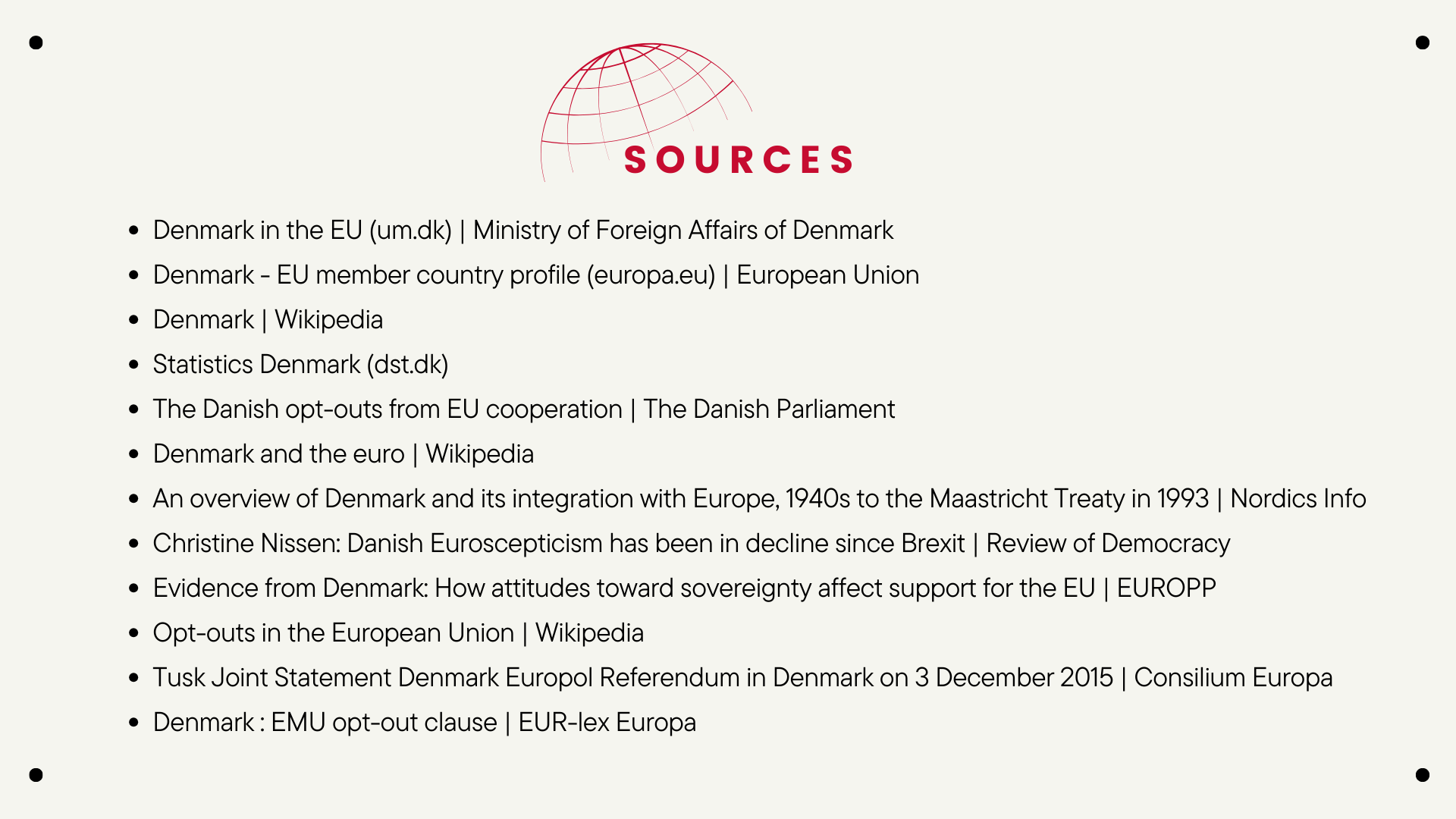